How to Tell If I Am Growing Spiritually
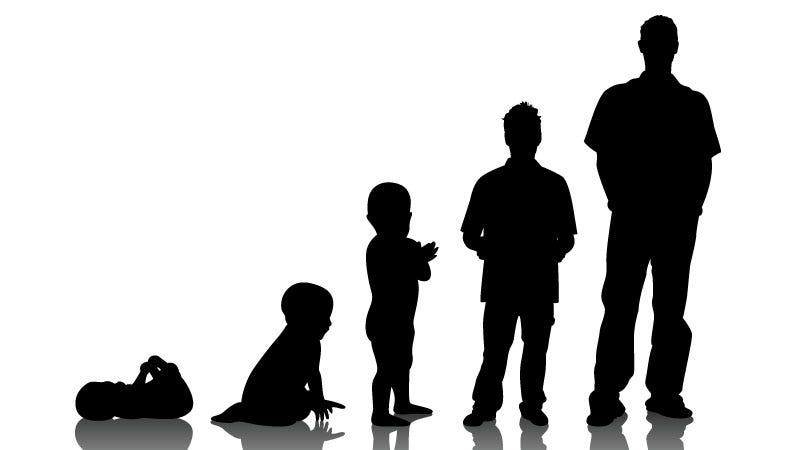 All Christians…
Start as spiritual babes – John 3:3
Are expected to grow – 1 Peter 2:2

Is there a way we can know we are growing as we should?
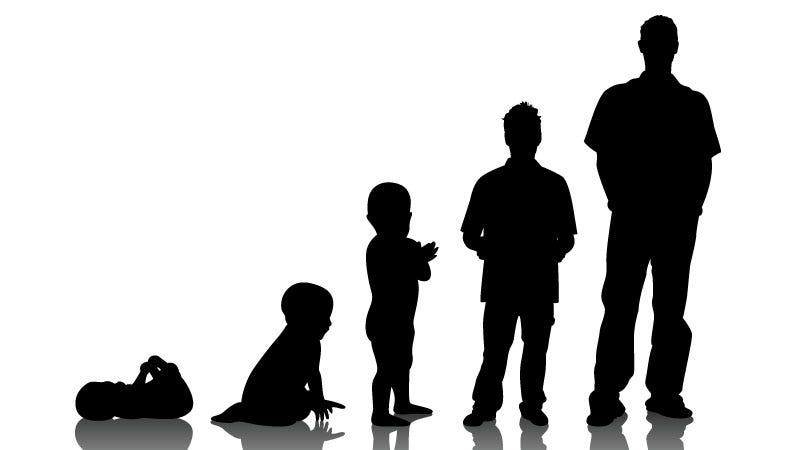 1. I’m Changing the Way I Think
And do not be conformed to this world, but be transformed by the renewing of your mind, that you may prove what is that good and acceptable and perfect will of God. 

Romans 12:2
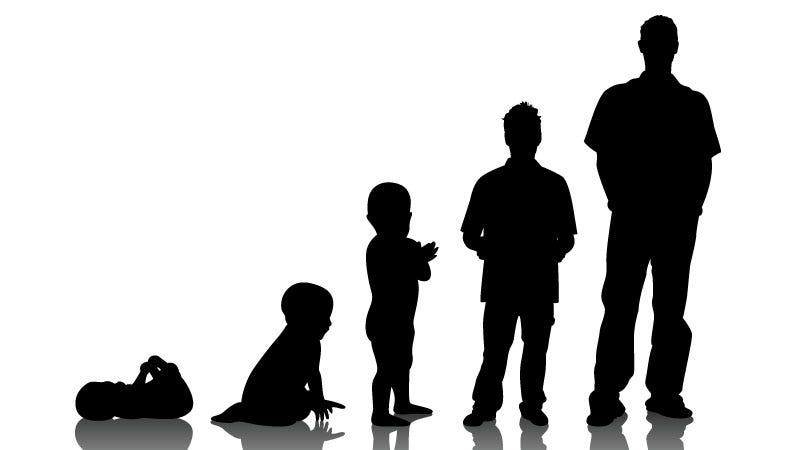 1. I’m Changing the Way I Think
Developing a hunger and thirst for spiritual things
Desiring to hear and learn God’s will for my life
Learning and adopting God’s standards 
Is. 5:20; Ps. 119:104; 1 Peter 3:4
Developing the right attitude toward sin
1 John 2:1; 1 Cor. 10:13; James 1:12
 Learning to forgive
Col. 3:13; Luke 17:3-4
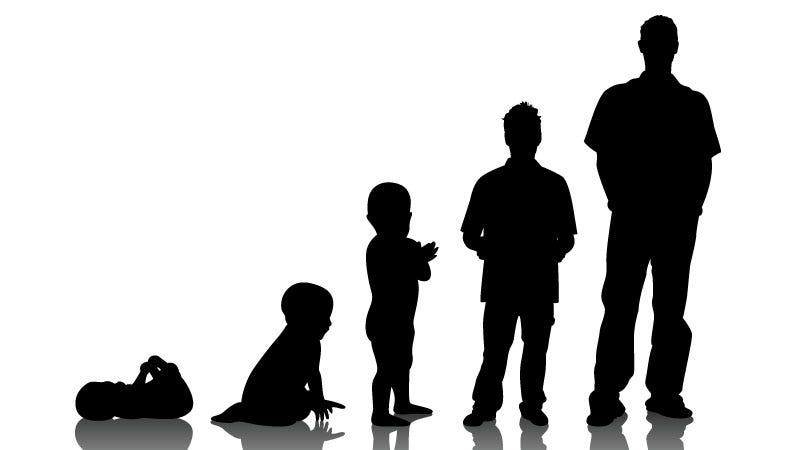 2. I’m Drawing Closer to God
Draw near to God and He will draw near to you. Cleanse your hands, you sinners; and purify your hearts, you double-minded. 

James 4:8
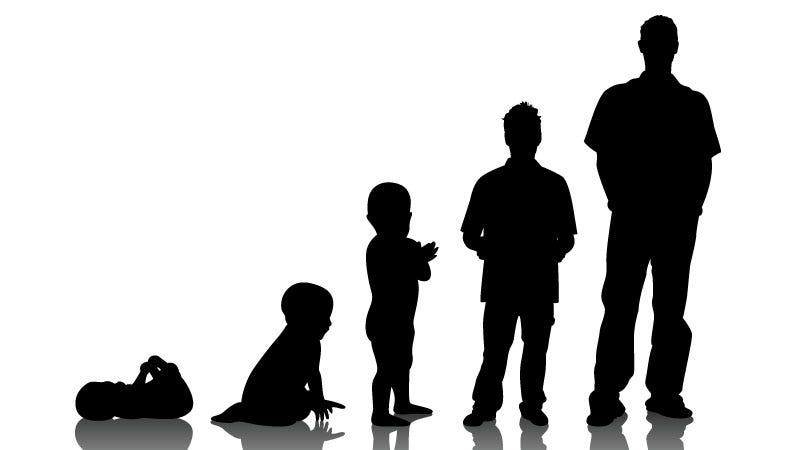 2. I’m Drawing Closer to God
Prayer
Col. 4:2; 1 Thess. 5:16-18
Worship
Public and Private
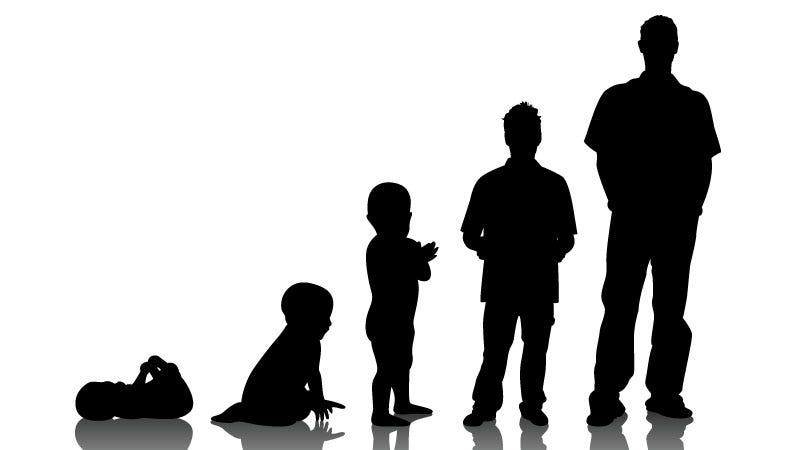 3. I’m Bearing Fruit
I am the vine, you are the branches. He who abides in Me, and I in him, bears much fruit; for without Me you can do nothing…
By this My Father is glorified, that you bear much fruit; so you will be My disciples. 

John 15:5, 8
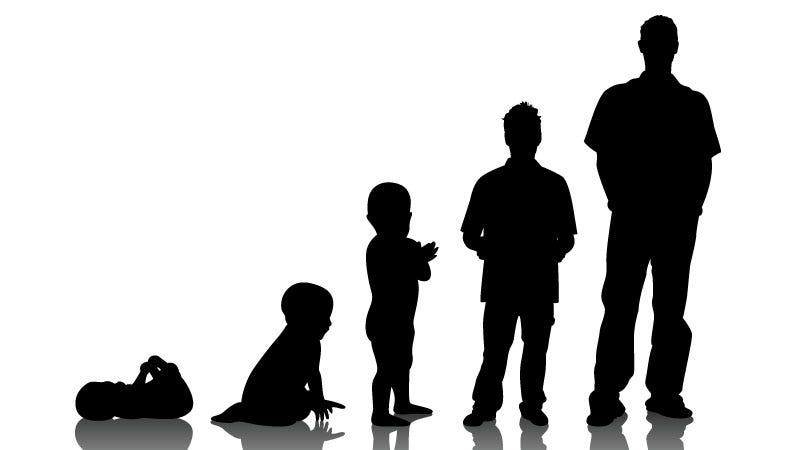 3. I’m Bearing Fruit
Attending Services Faithfully
Heb. 10:24-25
Contributing
money, time, talents, etc. 
Actively Serving Others
Gal. 5:13; 6:10 
Leading Others to Christ
John 1:40-42; 1 Cor. 3:6
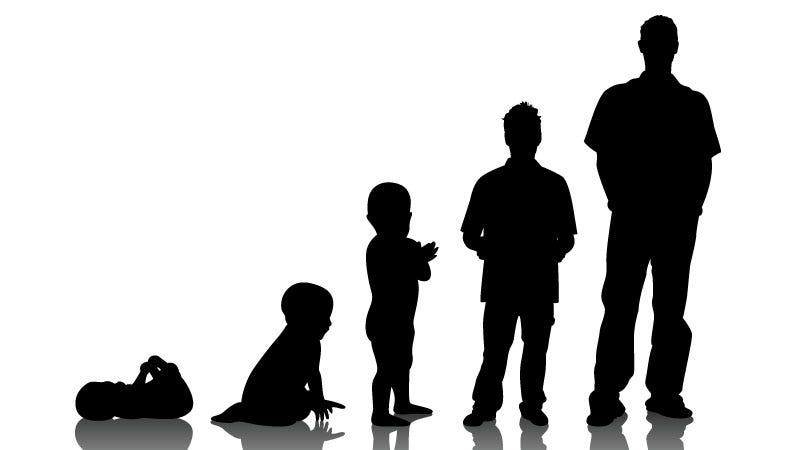 4. I’m Enduring Trials
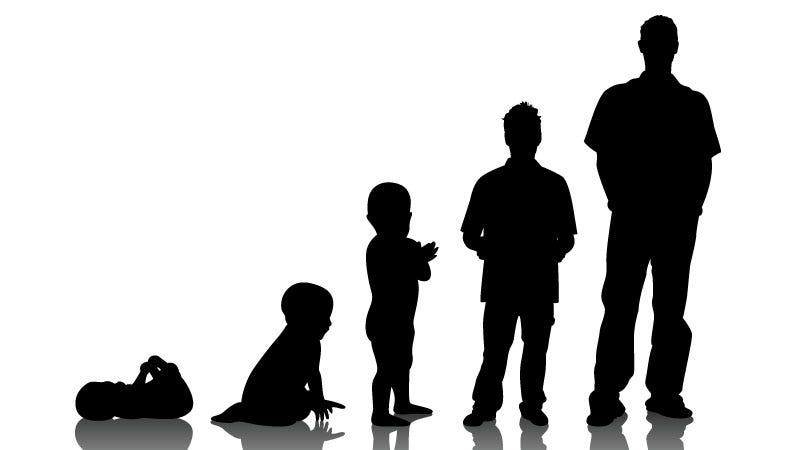 4. I’m Enduring Trials
My brethren, count it all joy when you fall into various trials, 
knowing that the testing of your faith produces patience. 
But let patience have its perfect work, that you may be perfect and complete, lacking nothing. 

James 1:2-4
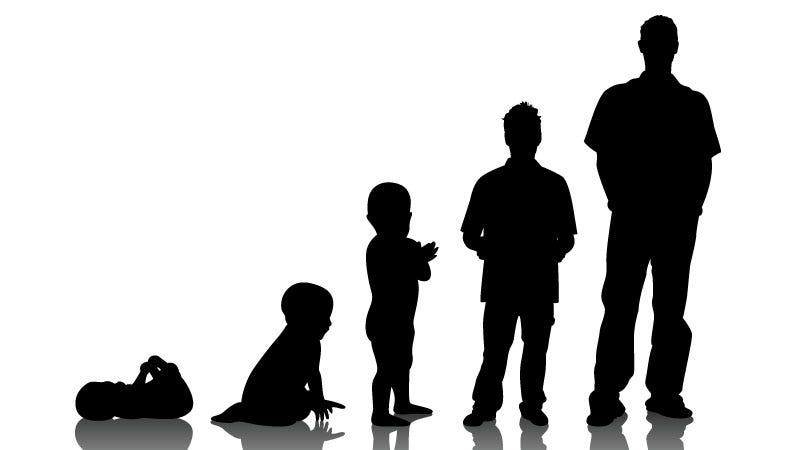 How Can I Tell If I’m Growing?
I’m Changing the Way I Think
I’m Drawing Closer to God 
I’m Bearing Fruit
I’m Enduring Trials
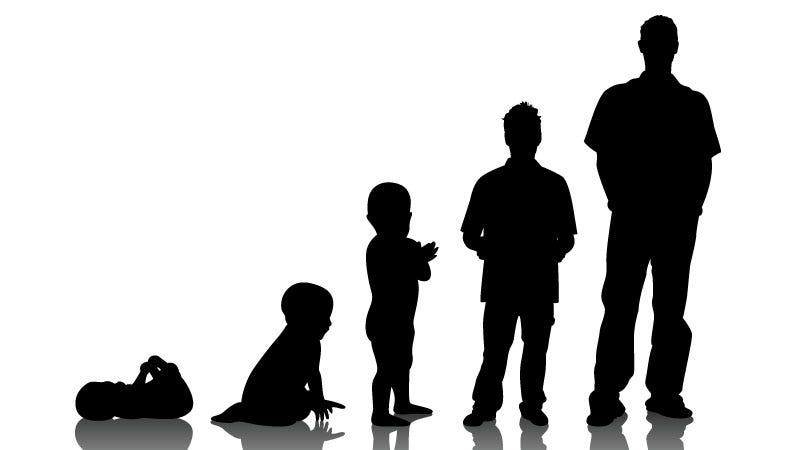